Intelligent Decision Support Systems
แบบจำลองกระบวนการตัดสินใจ
การตัดสินใจและการแก้ปัญหา
[Speaker Notes: Efraim Turban, Jay E. Aronson, Ting-Peng Liang, 2007, Decision Support Systems and Intelligent Systems, Prentice-Hall of India]
หลักการตัดสินใจ
การตัดสินใจได้รับอิทธิพลโดยตรงจากหลักการต่าง ๆ ดังนี้
[Speaker Notes: Efraim Turban, Jay E. Aronson, Ting-Peng Liang, 2007, Decision Support Systems and Intelligent Systems, Prentice-Hall of India]
ขั้นตอนของกระบวนการตัดสินใจ
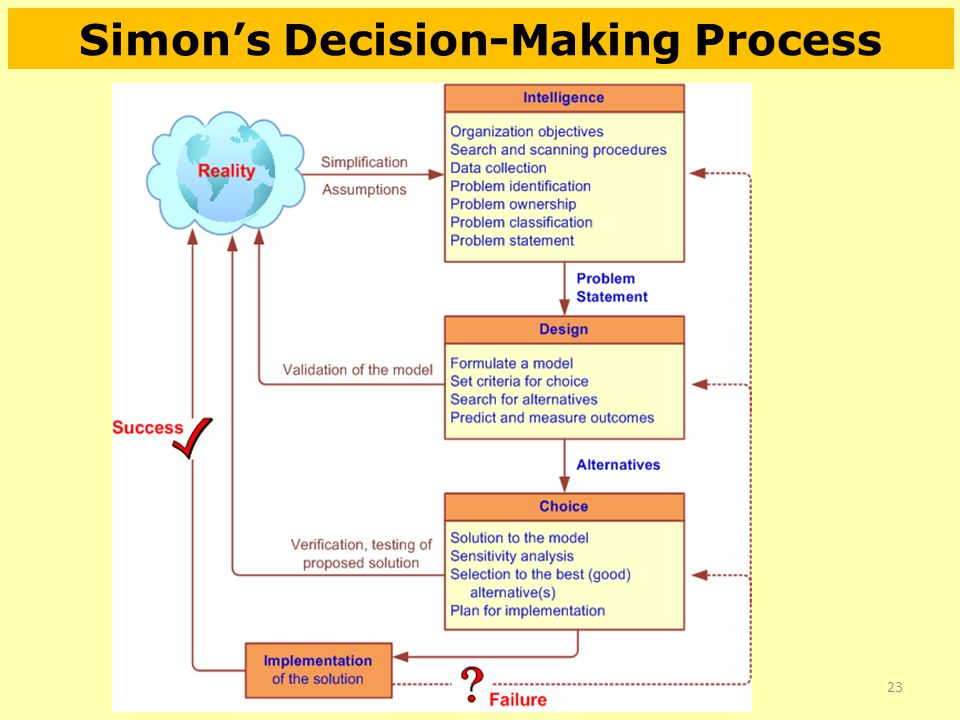 มีความต่อเนื่องของกิจกรรมในแต่ละขั้นตั้งแต่ อัจฉริยะ ไปสู่ การออกแบบ จนถึง การเลือก (ขั้นตอนสำคัญ) แต่ในทุกช่วงอาจมีการย้อนกลับไปยังขั้นก่อนหน้าได้ (ข้อเสนอแนะ)
[Speaker Notes: Efraim Turban, Jay E. Aronson, Ting-Peng Liang, 2007, Decision Support Systems and Intelligent Systems, Prentice-Hall of India]
ขั้นตอนของกระบวนการตัดสินใจ
สี่ขั้นตอนของการตัดสินใจของ Simon และการนำไปประยุกต์ใช้ในระบบออนไลน์
[Speaker Notes: Efraim Turban, Jay E. Aronson, Ting-Peng Liang, 2007, Decision Support Systems and Intelligent Systems, Prentice-Hall of India]
ขั้นอัจฉริยะ
ความอัจฉริยะในการตัดสินใจเกี่ยวข้องกับการสแกนสภาพแวดล้อม ไม่ว่าจะเป็นแบบช่วงหรือต่อเนื่อง
การระบุปัญหา (หรือโอกาส)
เพื่อระบุเป้าหมายและวัตถุประสงค์ขององค์กรที่เกี่ยวข้องกับประเด็นที่มีปัญหา (เช่น การจัดการสินค้าคงคลัง การเลือกงานการขาดหรือการแสดงตนบนเว็บที่ไม่ถูกต้อง)
โอกาสและปัญหาใหม่ ๆ อาจถูกเปิดเผยในขณะที่ตรวจสอบสาเหตุของอาการ
กำหนดโดยการตรวจสอบและวิเคราะห์ระดับผลผลิตขององค์กร
การจำแนกปัญหา
เพื่อกำหนดแนวความคิดของปัญหาโดยพยายามวางไว้ในหมวดหมู่ที่กำหนดได้
[Speaker Notes: Efraim Turban, Jay E. Aronson, Ting-Peng Liang, 2007, Decision Support Systems and Intelligent Systems, Prentice-Hall of India]
ขั้นอัจฉริยะ
ปัญหาแบบโปรแกรมกับปัญหาที่ไม่ได้ตั้งโปรแกรม
ปัญหาที่ตั้งโปรแกรมไว้ – ปัญหาที่มีโครงสร้างซึ่งเกิดขึ้นซ้ำ ๆ และเป็นประจำ
ปัญหาที่ไม่มีโปรแกรม - ปัญหาที่ไม่มีโครงสร้าง
การแยกปัญหา
ปัญหาที่ซับซ้อนมากมายสามารถแบ่งออกเป็นปัญหาย่อยได้
การแยกปัญหาเป็นการรวมทั้งปัจจัยเชิงคุณภาพและเชิงปริมาณไว้ในแบบจำลองการตัดสินใจ
การเป็นเจ้าของปัญหา
ปัญหาจะเกิดขึ้นก็ต่อเมื่อมีใครบางคนหรือบางกลุ่มรับผิดชอบในการโจมตีและหากองค์กรสามารถแก้ไขได้
เป็นสิ่งสำคัญสำหรับใครบางคนที่จะอาสา "เป็นเจ้าของ" หรือมอบหมายให้ใครก็ได้
[Speaker Notes: Efraim Turban, Jay E. Aronson, Ting-Peng Liang, 2007, Decision Support Systems and Intelligent Systems, Prentice-Hall of India]
ขั้นการออกแบบ
ขั้นตอนการออกแบบเกี่ยวข้องกับการค้นหาหรือพัฒนาและวิเคราะห์แนวทางปฏิบัติที่เป็นไปได้ โมเดลมีตัวแปรในการตัดสินใจซึ่งอธิบายถึงทางเลือกที่ผู้จัดการต้องเลือก.
การเลือกวิธีการในการเลือกแนวทาง
วิธีกำหนดวัตถุประสงค์ในการตัดสินใจและวิธีรวมเข้ากับแบบจำลอง
แบบจำลองเชิงปทัฏฐาน
ทางเลือกที่เลือกนั้นเป็นทางเลือกที่ดีที่สุดที่เป็นไปได้ทั้งหมด
ขึ้นอยู่กับสมมติฐานของผู้มีอำนาจตัดสินใจอย่างมีเหตุผล
ประเด็นปลีกย่อย
วิเคราะห์เฉพาะบางส่วนของระบบโดยไม่สนใจรายละเอียดมากเกินไป
[Speaker Notes: Efraim Turban, Jay E. Aronson, Ting-Peng Liang, 2007, Decision Support Systems and Intelligent Systems, Prentice-Hall of India]
ขั้นการออกแบบ
แบบจำลองเชิงพรรณนา
อธิบายสิ่งต่าง ๆ ตามความเป็นจริงหรือตามที่เชื่อกัน
เป็นไปตามหลักคณิตศาสตร์
สำหรับการตรวจสอบผลของแนวทางการดำเนินการทางเลือกต่าง ๆ ภายใต้การกำหนดค่าปัจจัยนำเข้าและกระบวนการที่แตกต่างกัน
การจำลองอาจเป็นวิธีการสร้างแบบจำลองเชิงพรรณนาที่พบบ่อยที่สุด
แผนที่ความรู้ความเข้าใจ
การบรรยายใช้เพื่ออธิบายสถานการณ์การตัดสินใจ
ดีเพียงพอหรือน่าพอใจ
ความเต็มใจที่จะหาทางออกที่น่าพอใจ
รูปแบบปลีกย่อย
[Speaker Notes: Efraim Turban, Jay E. Aronson, Ting-Peng Liang, 2007, Decision Support Systems and Intelligent Systems, Prentice-Hall of India]
ขั้นการออกแบบ
การพัฒนา (สร้าง) ทางเลือก
ส่วนสำคัญของกระบวนการสร้างแบบจำลองคือการสร้างทางเลือก
ทางเลือกสามารถสร้างและประเมินด้วยการวิเคราะห์พฤติกรรม
ทางเลือกถูกสร้างขึ้นจากบุคคลหรือกลุ่ม
การวัดผลลัพธ์
แสดงออกโดยตรงในแง่ของเป้าหมาย
สถานการณ์
ข้อสมมติฐานเกี่ยวกับสภาพแวดล้อมการทำงานของระบบเฉพาะในช่วงเวลาที่กำหนด
อธิบายการตัดสินใจและตัวแปรและพารามิเตอร์ที่ไม่สามารถควบคุมได้สำหรับสถานการณ์การสร้างแบบจำลองเฉพาะ
[Speaker Notes: Efraim Turban, Jay E. Aronson, Ting-Peng Liang, 2007, Decision Support Systems and Intelligent Systems, Prentice-Hall of India]
ขั้นการเลือก
ทางเลือกส่วนที่สำคัญของการตัดสินใจ
รวมถึงการค้นหาการประเมินผลและคำแนะนำของการแก้ไขปัญหาที่เหมาะสมสำหรับโมเดล
เพื่อแก้ไขข้อผิดพลาดของข้อมูลและการหาทางเลือกที่ดีที่สุด
วิธีการค้นหา – เทคนิคการวิเคราะห์ อัลกอริทึมฮิวริสติก กการค้นหาแบบไบล์ด
หากทางเลือกมีหลายเป้าหมาย เป้าหมายทั้งหมดจะต้องได้รับการตรวจสอบและทำให้สมดุลกับเป้าหมายอื่น ๆ
การวิเคราะห์แบบ What-if ใช้เพื่อสำรวจการเปลี่ยนแปลงที่สำคัญในพารามิเตอร์
[Speaker Notes: Efraim Turban, Jay E. Aronson, Ting-Peng Liang, 2007, Decision Support Systems and Intelligent Systems, Prentice-Hall of India]
ขั้นการดำเนินการ
กระบวนการที่ยาวนานเกี่ยวข้องกับขอบเขตที่คลุมเครือ
นำโซลูชันที่แนะนำไปใช้งานได้จริง
เป็นขั้นตอนที่เกี่ยวข้องกับการปรับปรุงระบบคอมพิวเตอร์ แบบจำลองการทดสอบ และสถานการณ์สำหรับผลกระทบ
[Speaker Notes: Efraim Turban, Jay E. Aronson, Ting-Peng Liang, 2007, Decision Support Systems and Intelligent Systems, Prentice-Hall of India]